Secure Software Development
Eli Rolfes
Elsheika Thompson
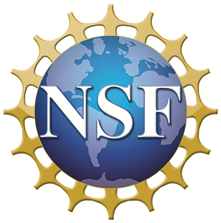 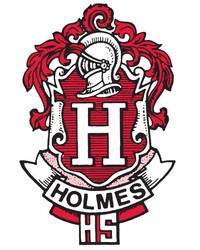 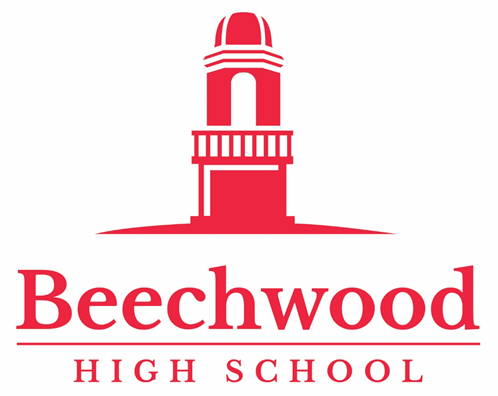 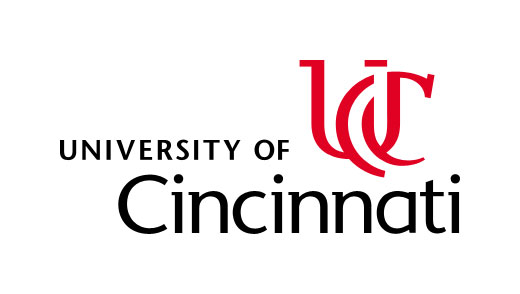 RET is funded by the National
Science Foundation,
grant # EEC-1710826.
Eli Rolfes
Algebra 2 Teacher
Holmes High School
Covington, KY
Elsheika Thompson
Algebra 1 Teacher
Beechwood High School
Fort Mitchell, KY
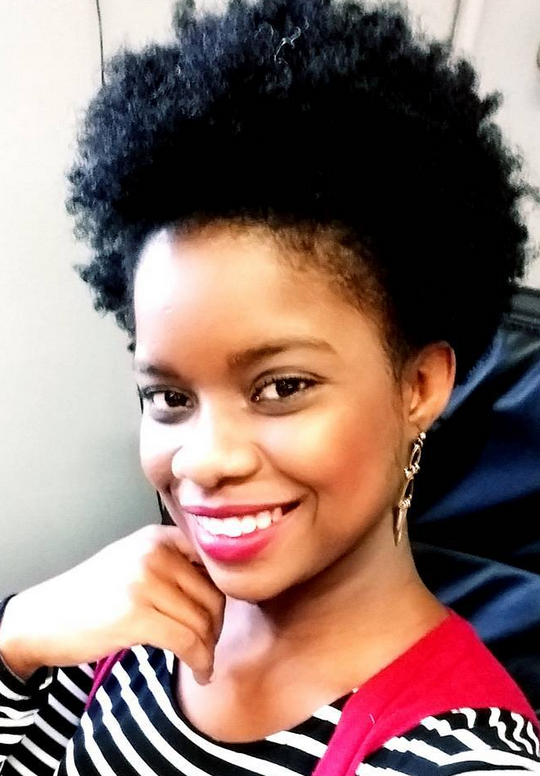 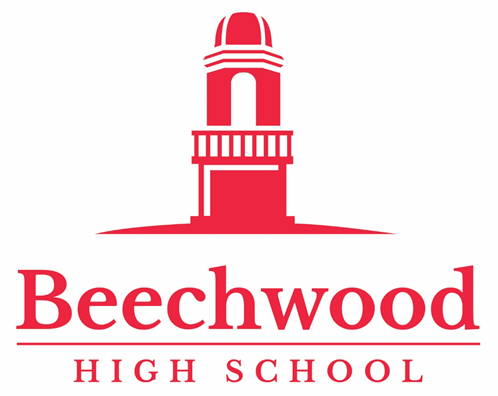 Attack On Ebay
[Speaker Notes: Hook: Ebay suffered this attack in kjhkjkj and about 50 million users’ information was compromised.]
Here’s what to look forward to:
Abstract
Introduction
Research Details (Goals and Weekly Objectives)
Research Progress
Classroom Implementation 
Background Literature Review- overview
Abstract
Cross Site Scripting (XSS) compromises the security and usability expected from web applications. 
A solution for detecting XSS opens the door to explore solutions for detecting other types of attacks. 
This study employs human intuition to develop an algorithm for finding vulnerabilities in web applications.
Research Lab Notes
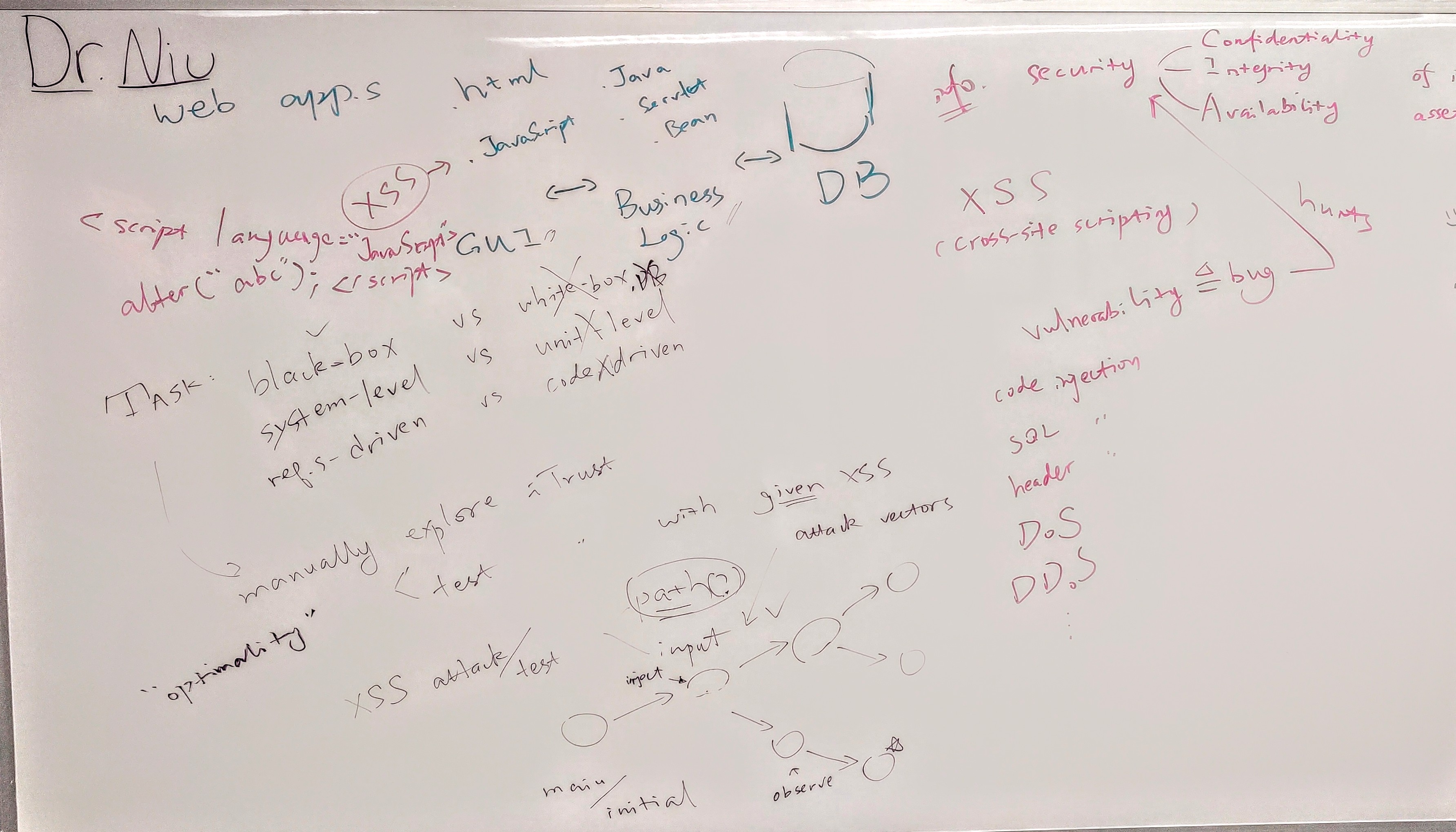 Web App Limitations
Confidentiality
 Integrity
 Availability
[Speaker Notes: There are limitations to designing web applications. These are known as the “CIA Triad” 
We want our data to be safe, we want to trust it, and we want to be able to access it. This is where vulnerabilities come in

2FA (2 factor authentication) used for secure websites is irritating, but it keeps you safe.]
What is Cross-Site Scripting (XSS)?
Type of computer security vulnerability
Allows attackers to inject client-side scripts into web pages viewed by other users.
*XSS accounted for 84% of all security vulnerabilities in 2007

There are more than 7.2 MILLION vulnerable sites!
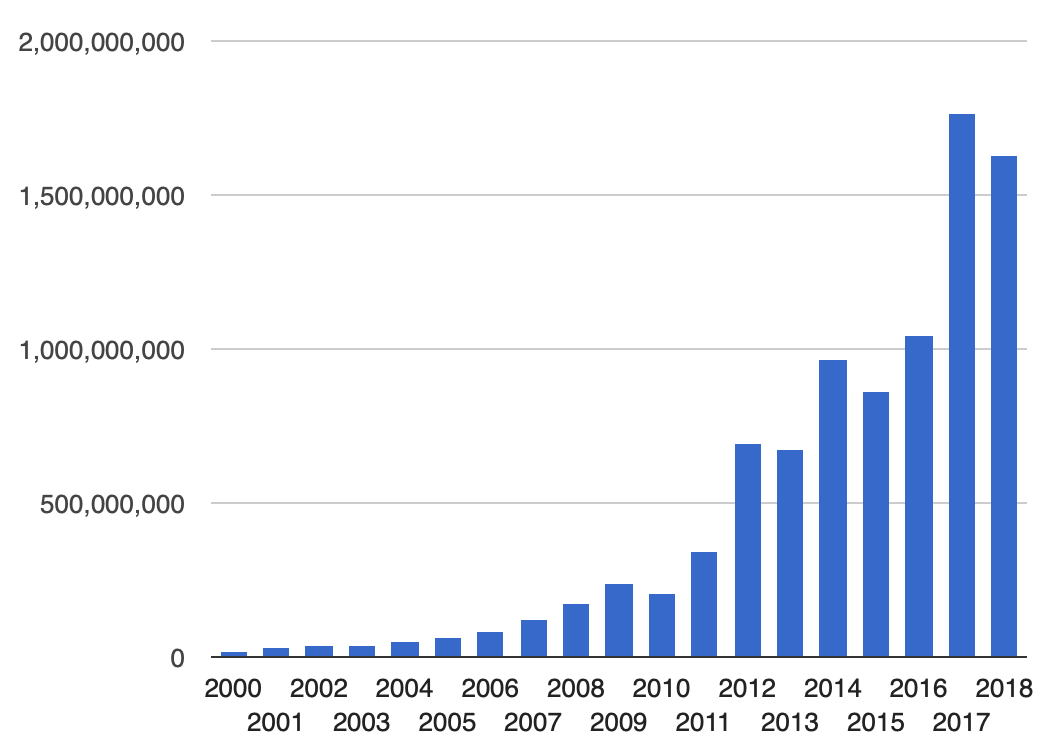 4.4% of websites have ≥ 1 XSS vulnerability
*http://eval.symantec.com/mktginfo/enterprise/white_papers/b-whitepaper_exec_summary_internet_security_threat_report_xiii_04-2008.en-us.pdf
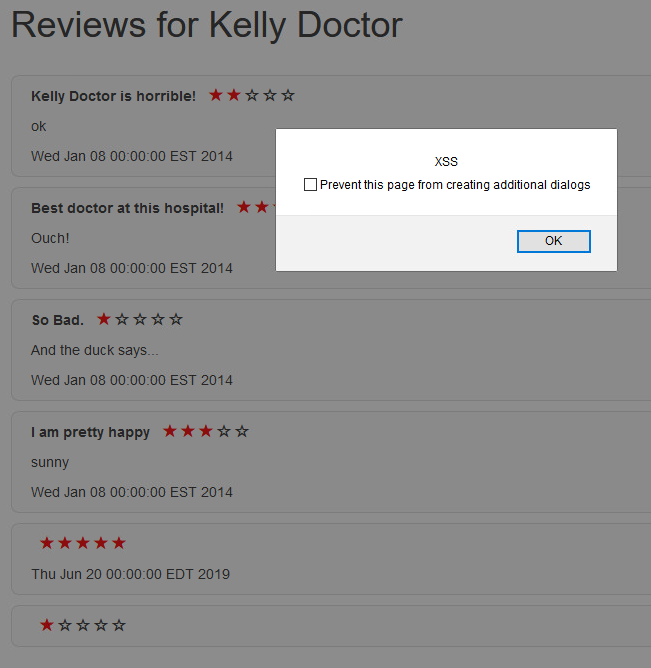 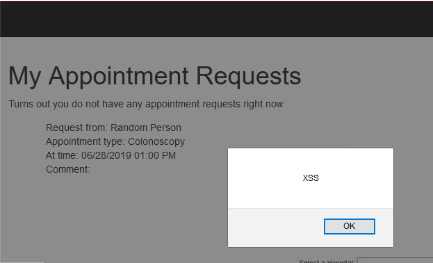 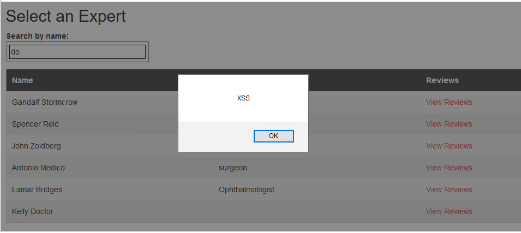 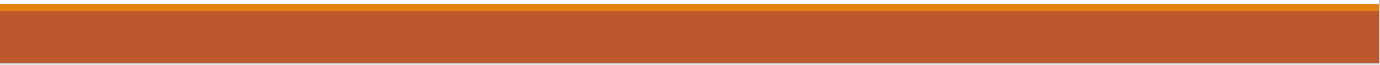 [Speaker Notes: If we enter a tiny string of code in the right place, we can make this text boxes pop up on the screen.

Transition: The reason we could do this is because we used a sandbox web app called iTrust.
ethics]
iTrust
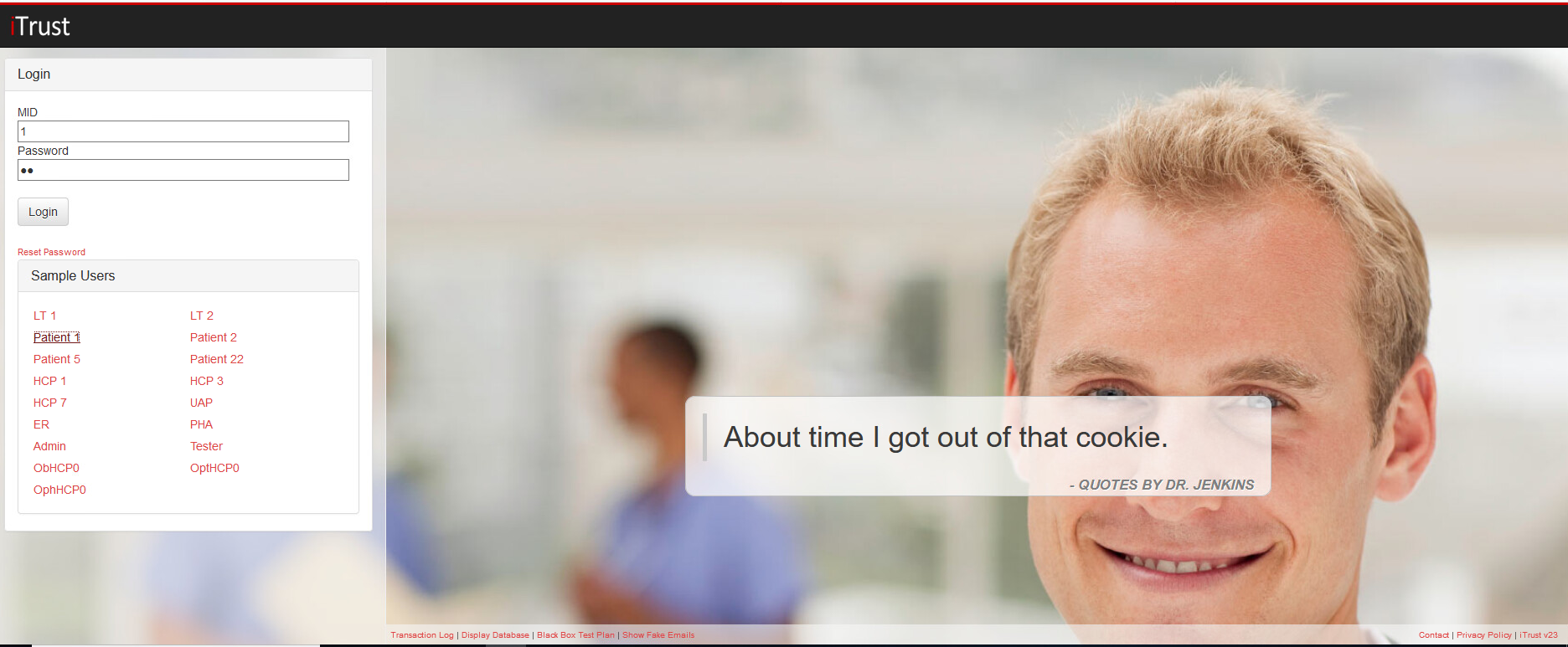 [Speaker Notes: iTrust is a “sandbox” tool for engineers to experiment. It runs on a local server, so if we break things we can fix it. 
---
We can login as patients, HCPs, Admins, Lab techs, etc to try out all the features of the website.

Transition: There are specific features of interest that we wanted to explore.]
Xss Attack On iTrust
Computers are much faster than humans, but not as smart.
[Speaker Notes: Transition: If we go back to the first example we shared, we can provide a clearer explanation.]
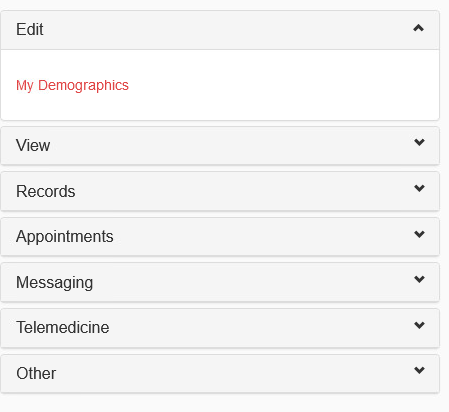 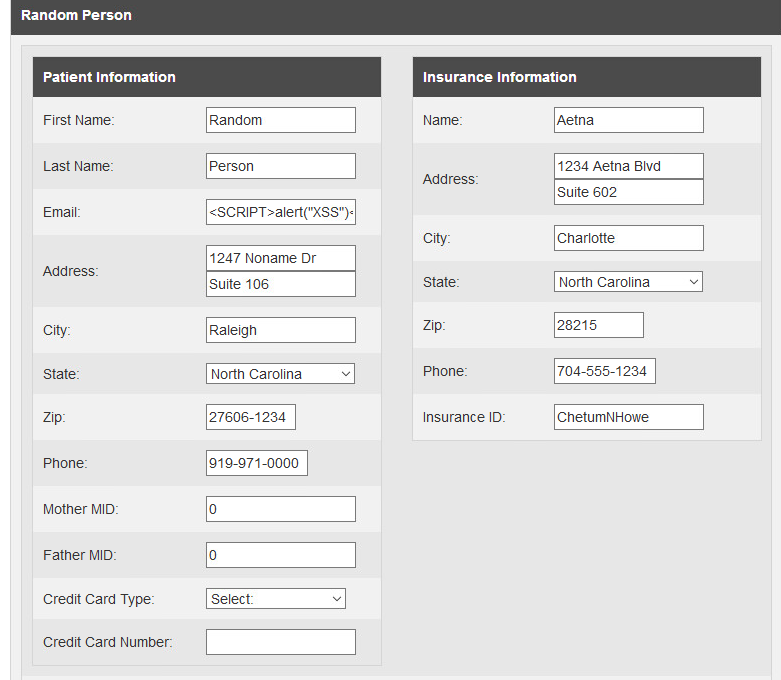 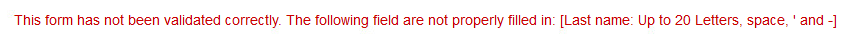 [Speaker Notes: If you’re logged in as a patient, you can edit information about yourself. Each of these text boxes is a place where the malicious code could potentially be entered. 

If we try every text box, we get errors for some. (click to show last name error)

You can see a space where code has already been entered.]
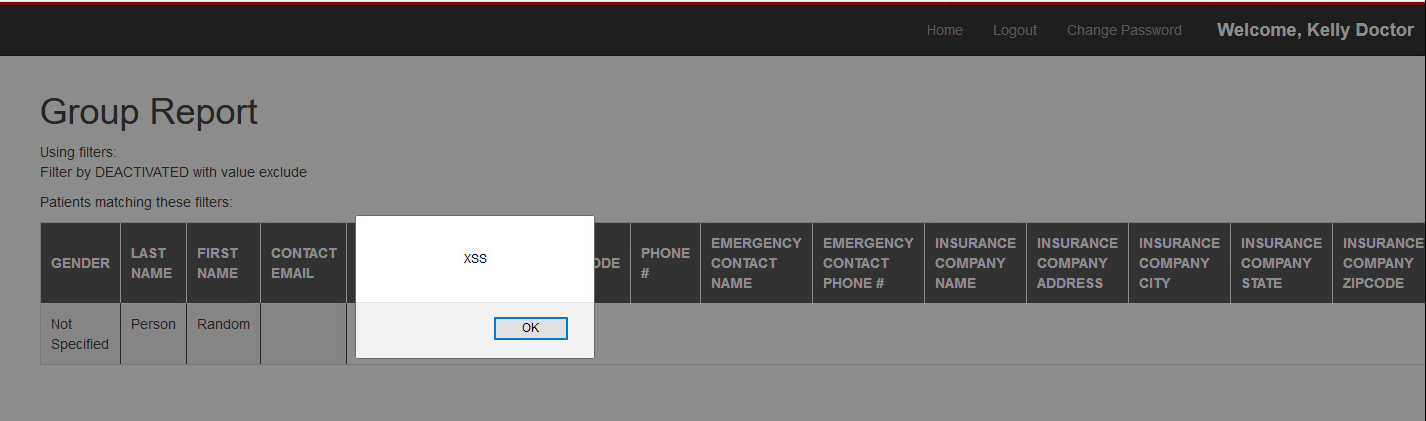 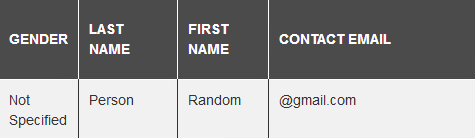 [Speaker Notes: We can see that when Kelly Doctor looks up a list of patients, she see the error. It pauses the loading of the website and pops up a dialog box. You can see that Random Person doesn’t have an email.

This is a harmless example

This process is tedious and takes a considerable amount of time. (It took me half an hour)

Transition: We want to use machines to do it faster, and that involves challenges of its own]
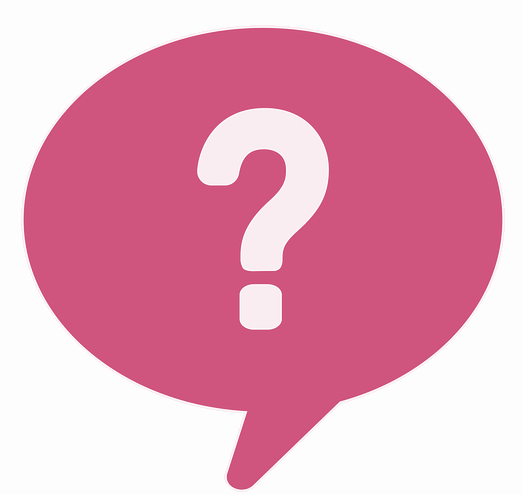 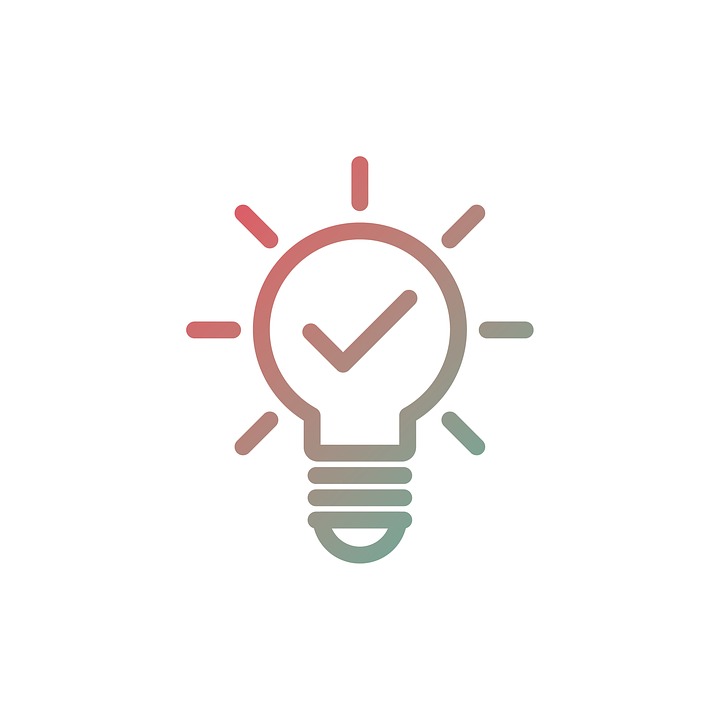 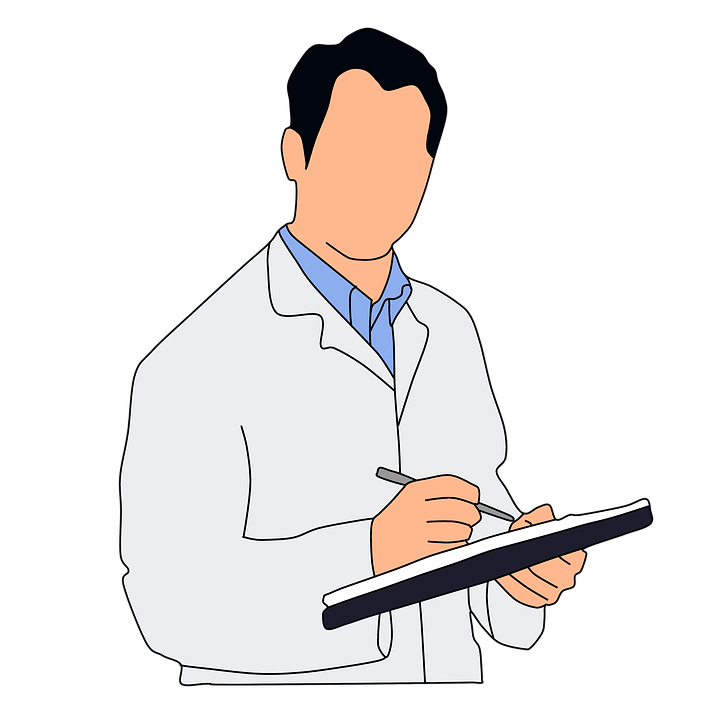 Where does this information display?
View Appointment Requests
Request an Appointment
“Request an Appointment” Process
[Speaker Notes: This middle section is where human intuition is a major factor. We understand where to look better than a computer does.]
Goal
Using human intuition, develop an algorithm for finding web application vulnerabilities
[Speaker Notes: Research Goals]
‘Message’ Pathway
Compose Message
Subject
Message
Subject
Message
Messaging
Message Inbox
Read
Reply
Message Outbox
[Speaker Notes: This is a more complex example of a decision pathway. There are multiple different routes for us to consider.

We put more weight into the ideas that we think are smart. We are more likely to be able to inject code at “compose message” than at “message outbox”, so we want to check there first.]
Operational Insights
1. Vulnerabilities can be revealed by injecting attack at one function and checking the related functions.

2. Vulnerabilities can be revealed by checking communication channels between different users/roles.
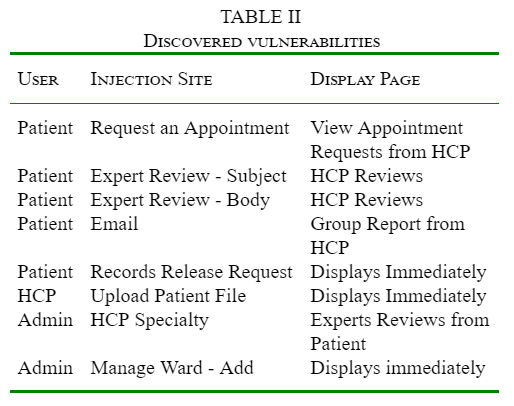 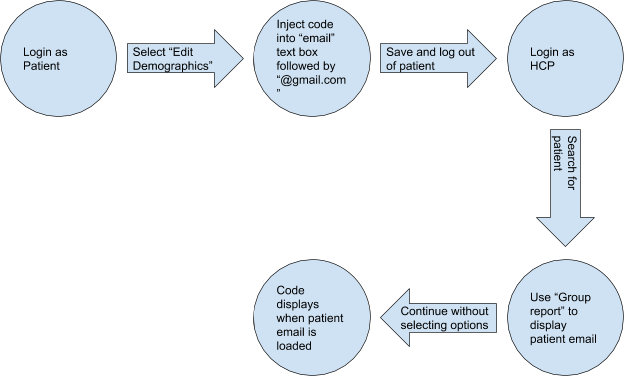 Example Pathway
Objectives
Week 2
Week 3
Week 4
Familiarize ourselves with the ITRUST 
Independently derive a rationale for injecting XSS vector vulnerabilities in ITRUST
Merge rationales

Create a single algorithm


Team PowerPoint
Coding an algorithm that can detect vulnerabilities on iTrust

Research Paper Draft
Objectives
Week 6
Week 7
Week 5
Coding an algorithm that can detect vulnerabilities on iTrust
Refine Research Paper
Finalize deliverables
Future research will be to generalize and apply the algorithm to other web applications.

NSF Summary Report
Classroom PlanEli Rolfes
Topic: Comparing Functions

Essential Questions: 
How do we respond to the zombie outbreak?
How can we use our understandings of functions to survive the zombie outbreak?
How does technology help us solve epidemiological problems?

Challenge: Plot and justify a course of action to cure the zombie outbreak.
[Speaker Notes: Connection to public health]
Activity OneGuided Questions Discovery
Students will begin to analyze the data set to discover the functions involved
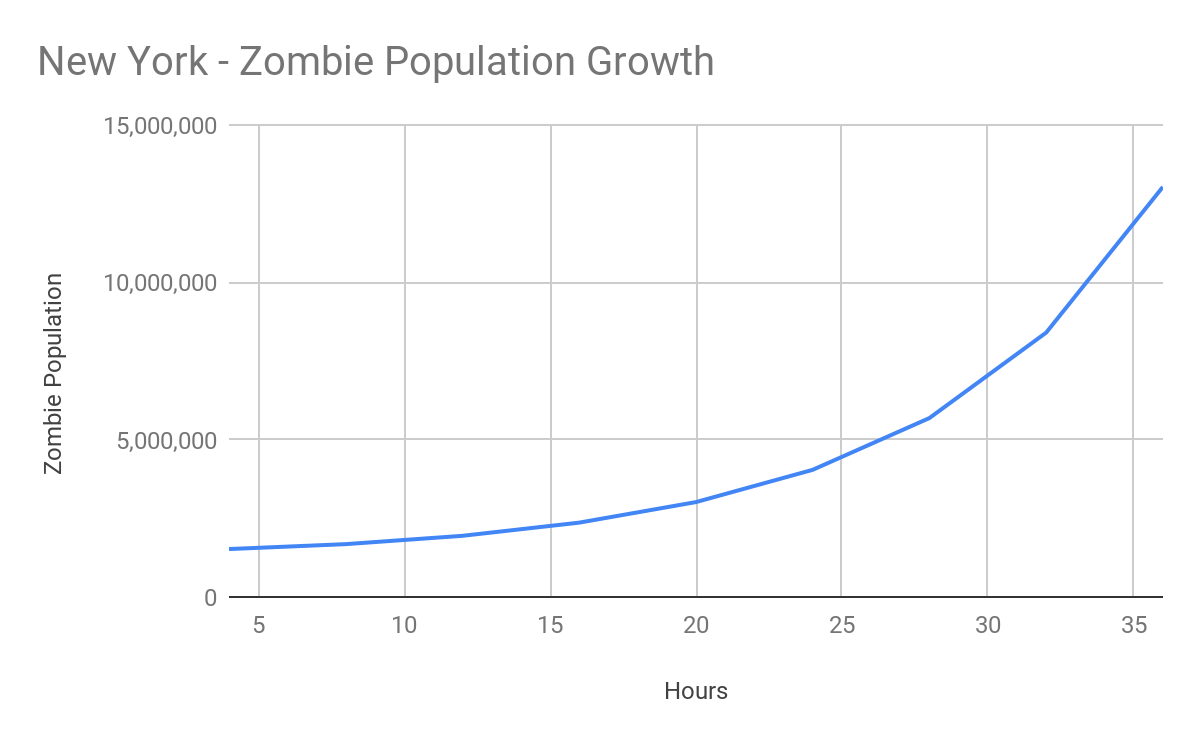 Activity TwoCareer Research
Students will conduct research into careers in public health
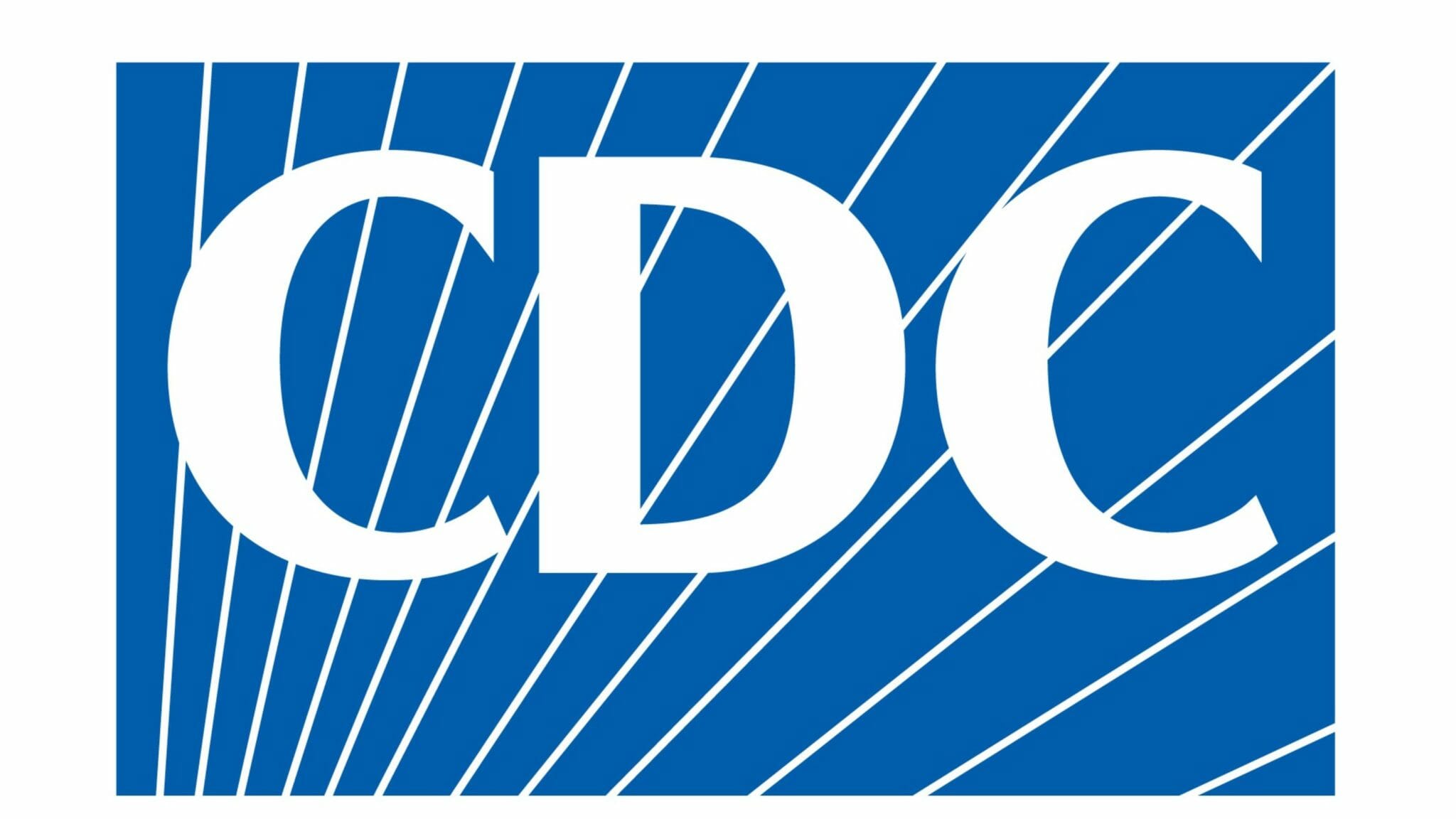 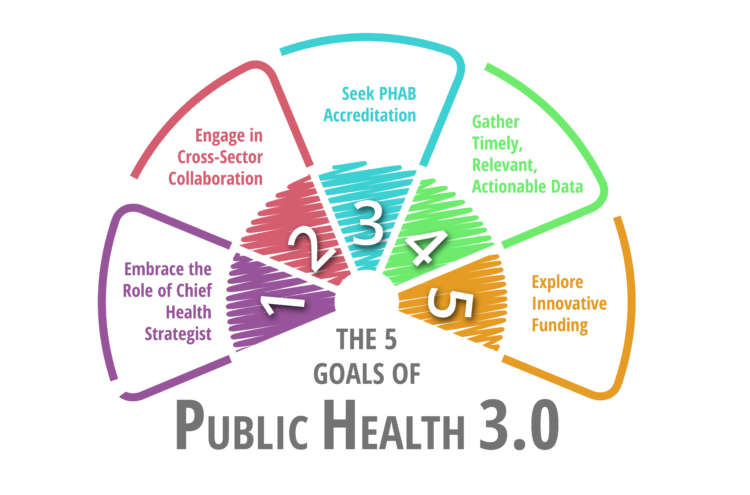 Activity ThreePlotting the cure
Students will chart a path for curing the zombie outbreak based on functions
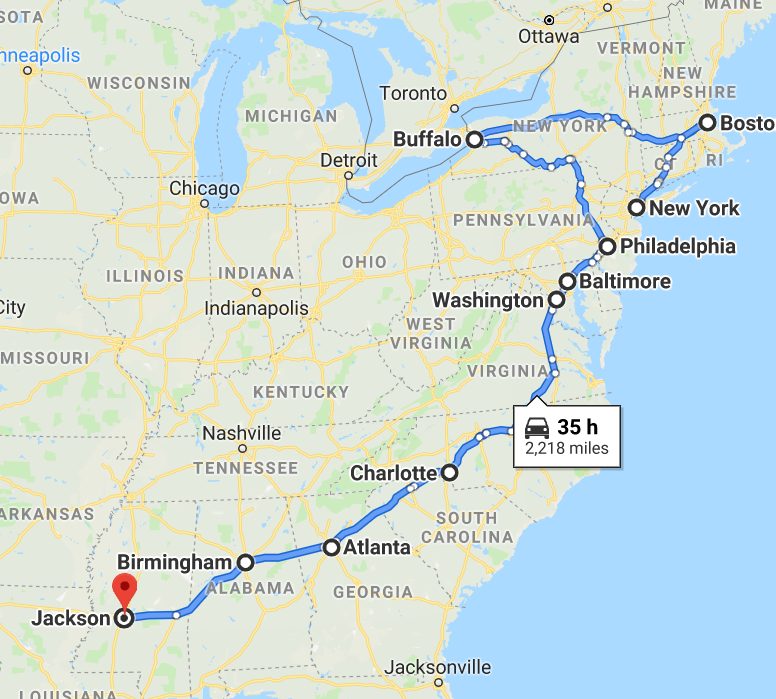 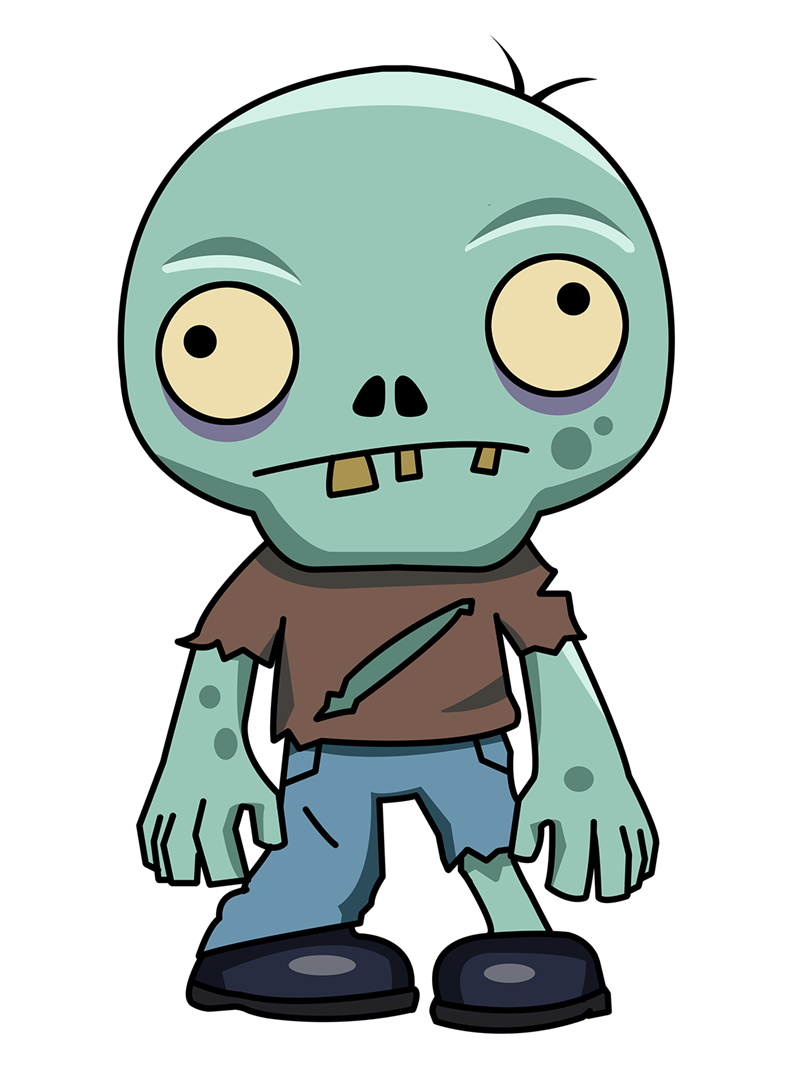 Activity FourPresentations
Teams will present and justify their solutions to the zombie outbreak
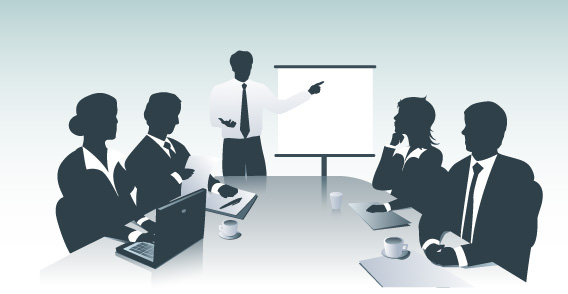 Classroom PlanElsheika Thompson
The Hook
Activity OneIntroduction to the Engineering Design Process
Identify parts of the Engineering Design Process 
Apply the Engineering Design Process through designing and building a model tower.
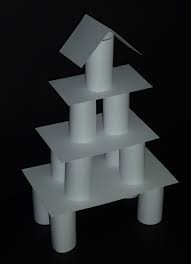 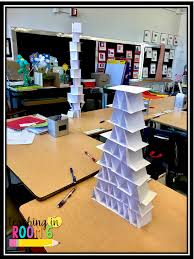 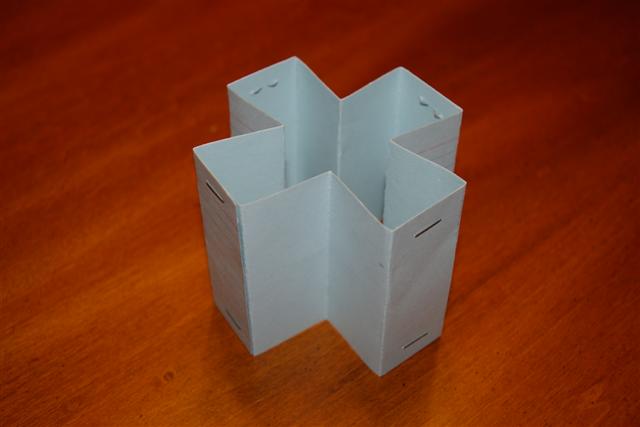 Activity TwoFoldable Pieces and Pieces to Continue
Graph linear piecewise-defined function
Write a linear piecewise-defined function
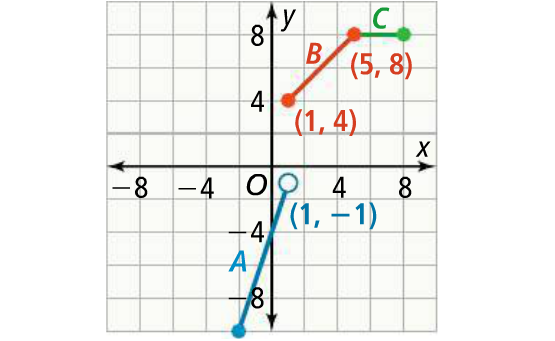 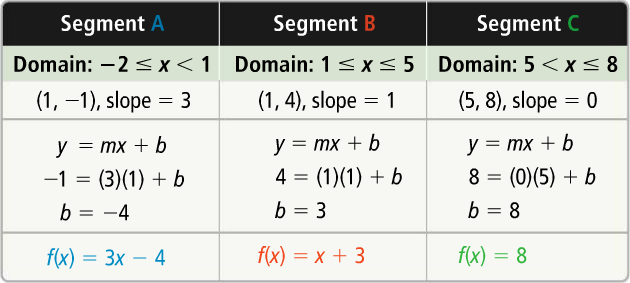 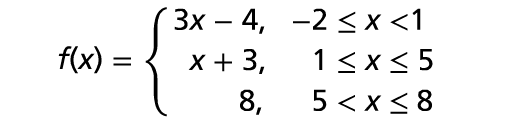 [Speaker Notes: Students will also differentiate between continuous and discrete graphs.]
Activity ThreeExploring Bridges
Identify types of bridges
Compare and contrast the different types of bridges
Identify careers associated with bridge designing and building.
Understand the importance of bridges in communities.
Understand the societal impacts of bridge closures.
Activity FourThe Challenge
The Ministry of Public Works’ Proposal
Essential Questions: 
What is the connection between truss bridges and linear functions?
What features of a truss bridge makes it safe?
What materials can we use to model a truss bridge?



Challenge: To build a model secure truss bridge.
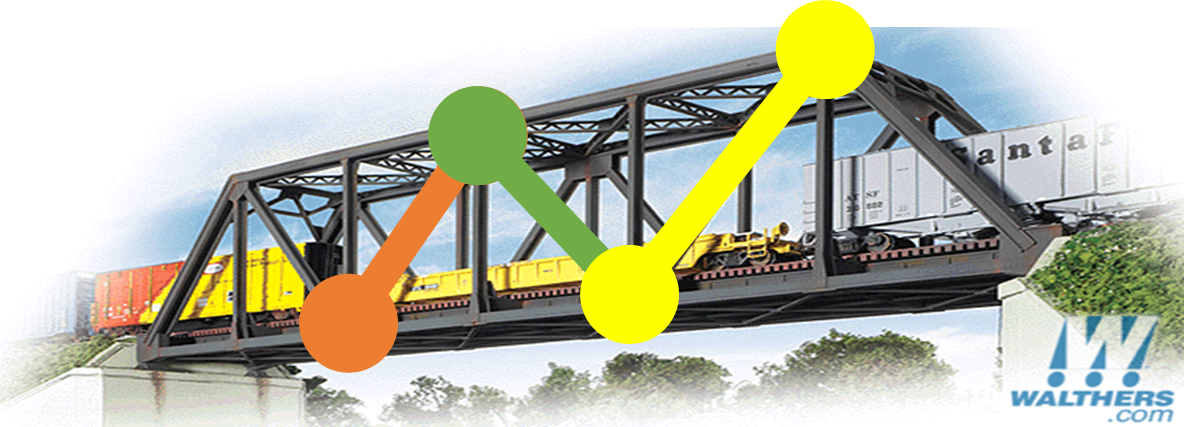 References
Godefroid, P., Klarlund, N., and Sen, K. (2005). DART: Directed automated random testing. ACM SIGPLAN Notices, 40(6), 213-223.

Godefroid, P., Levin, M.Y., and Molnar, D.A., Automated Whitebox Fuzz Testing, in Proc. the 10th Network and Distributed System Security Symposium, San Diego, CA, USA, February, 2008

Kallepalli, C., and Tian, J. (2001). Measuring and modeling usage and reliability for statistical web testing. IEEE Transactions on Software Engineering, 27(11), 1023-1036.
Special Thanks
Dr. Nan Niu 
Wentao Wang 
Dr. Boyang Wang 
Lora Buchanan 
Dr. Margaret Kupferle 
Pamela Truesdell
The National Science Foundation (NSF)
University of Cincinnati
Research Team
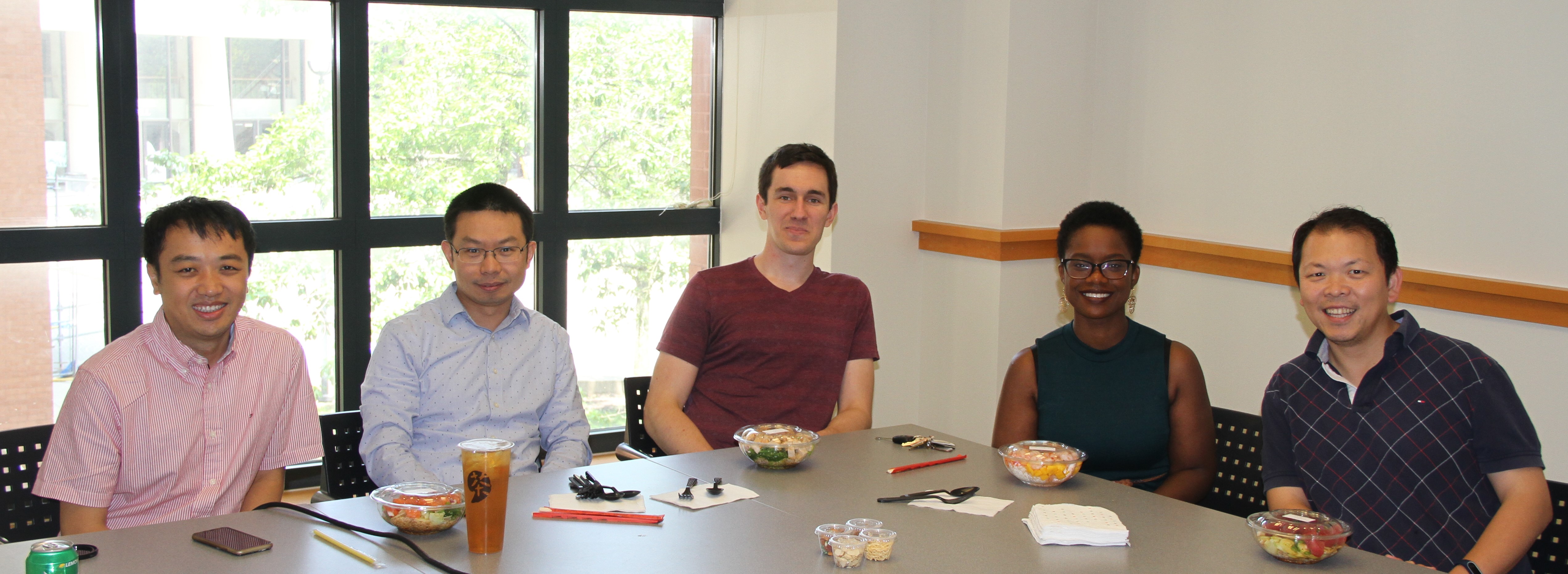